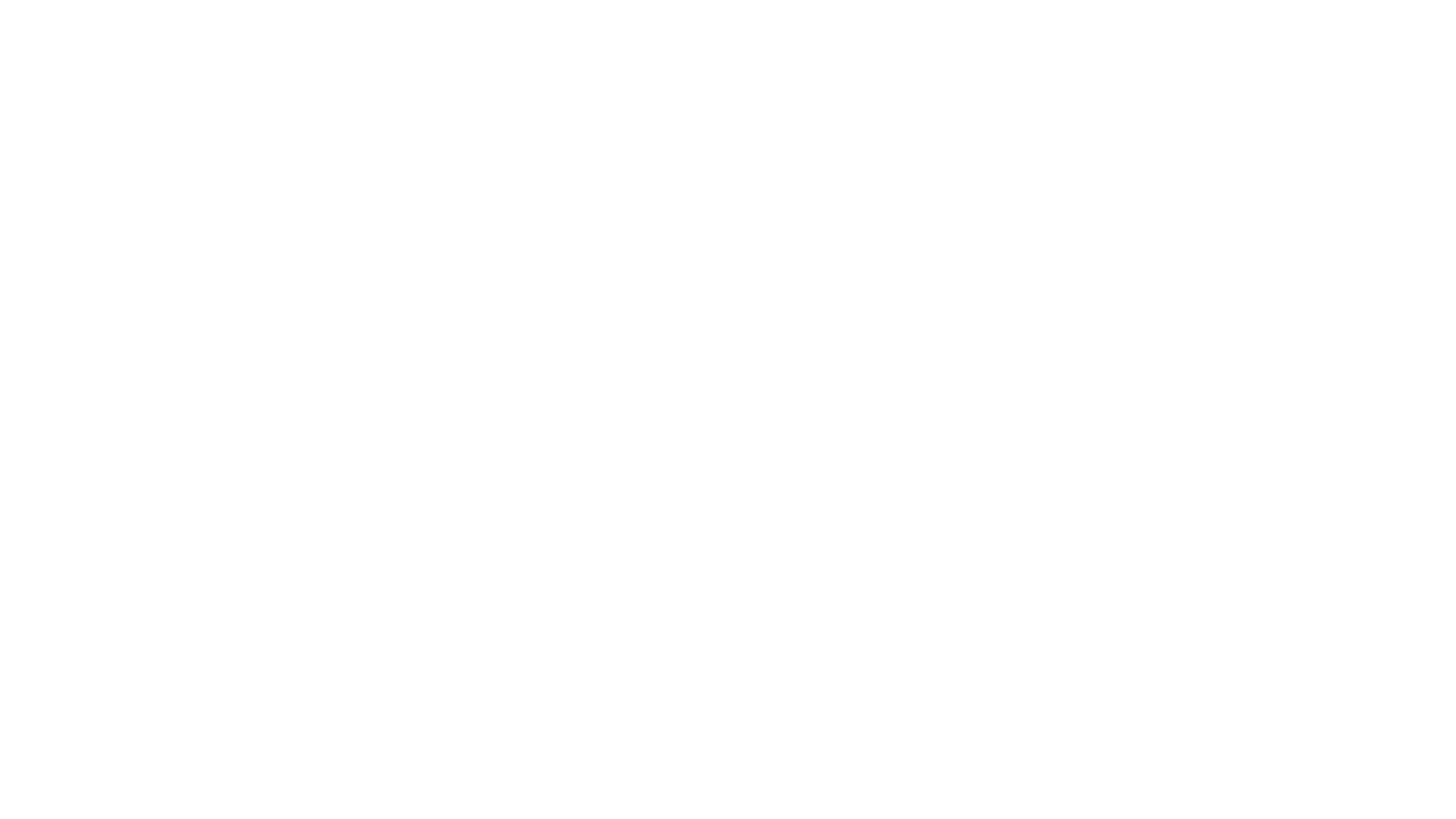 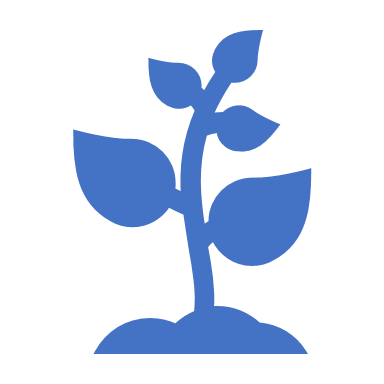 By Miley Gavarrete/ Science Period 6
Ecology Notes Pages 1-7
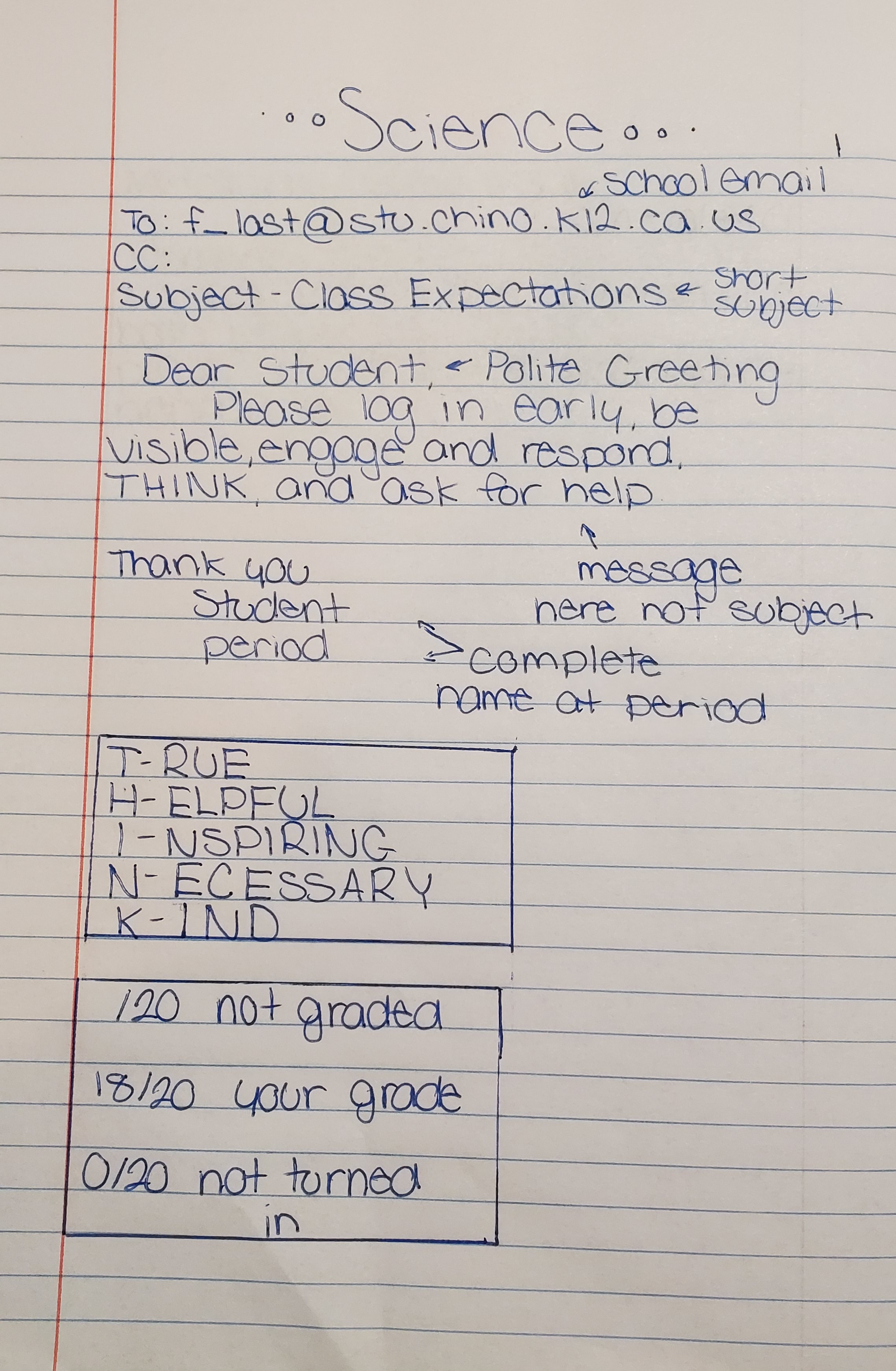 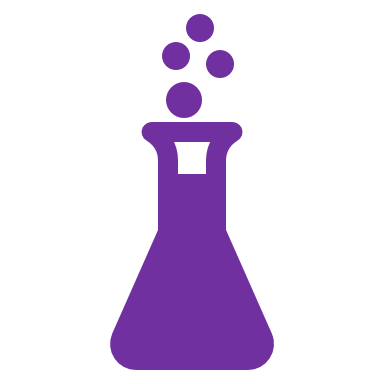 Science
T- RUE
H-ELPFUL
I-NSPIRING
N-ECESSARY
K-IND
/20 -NOT GRADED
18/20 -YOUR GRADE
0/20 -NOT TURNED IN
Always start email with nice greeting. Then add the reason for the message. At the end complete it with name and period.
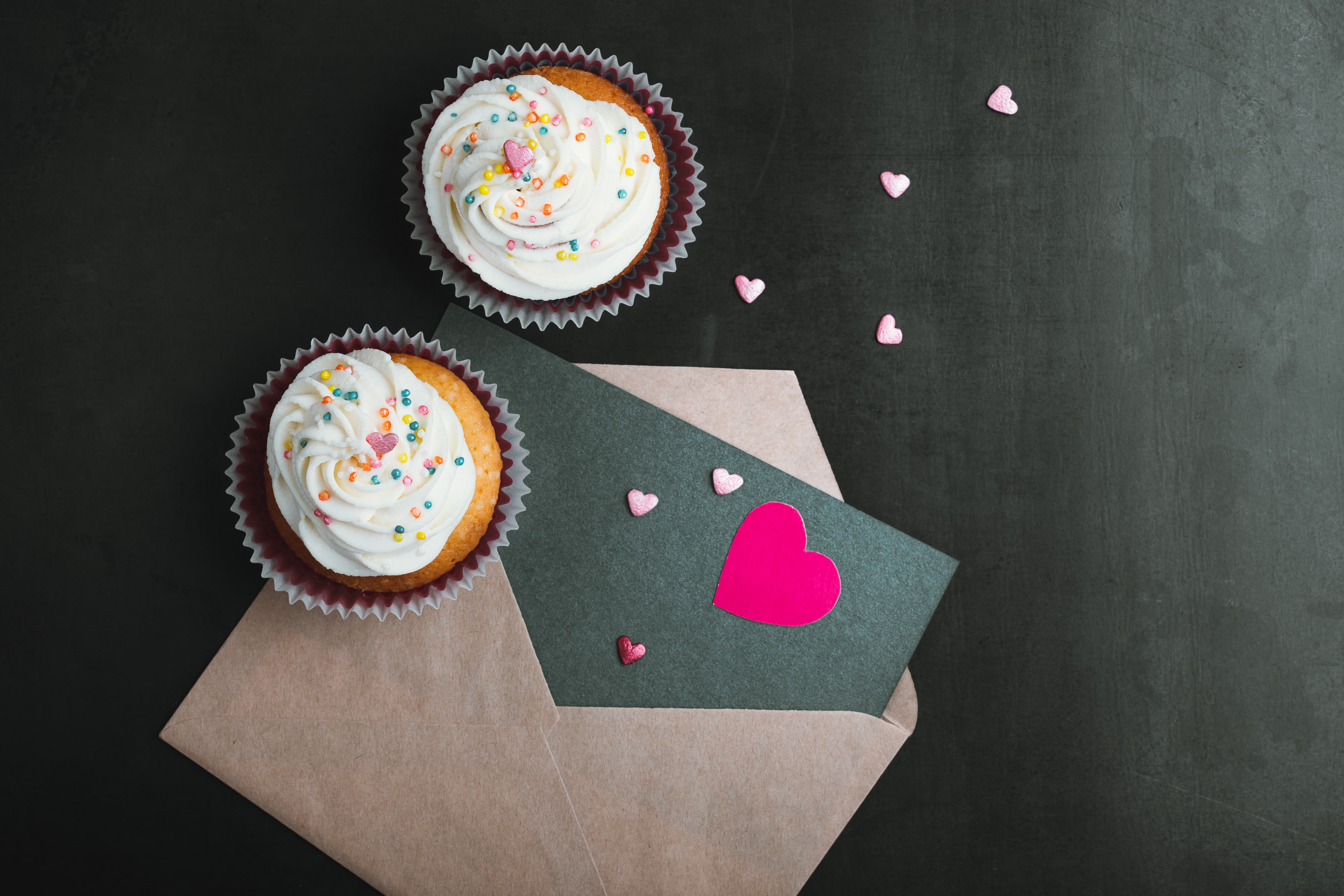 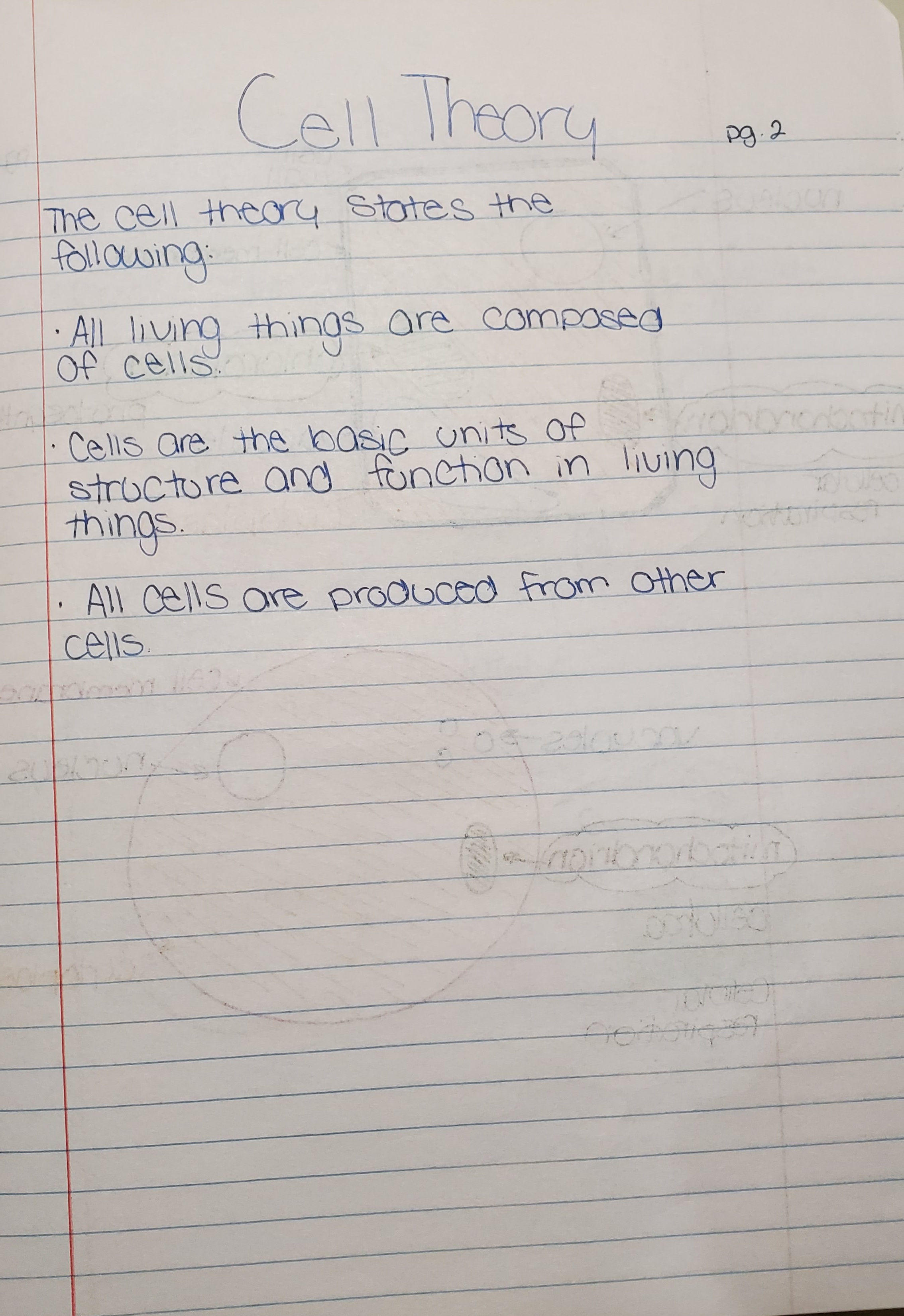 Cell Theory
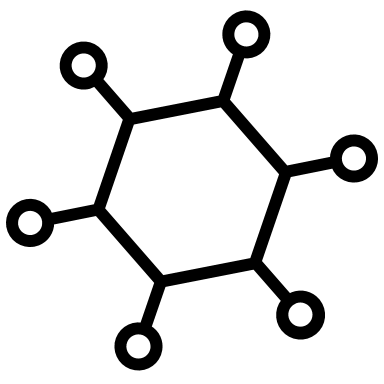 All living things are composed of cells





Cells are the basic units of structure and function on living things.
All cells are produced from other cells.
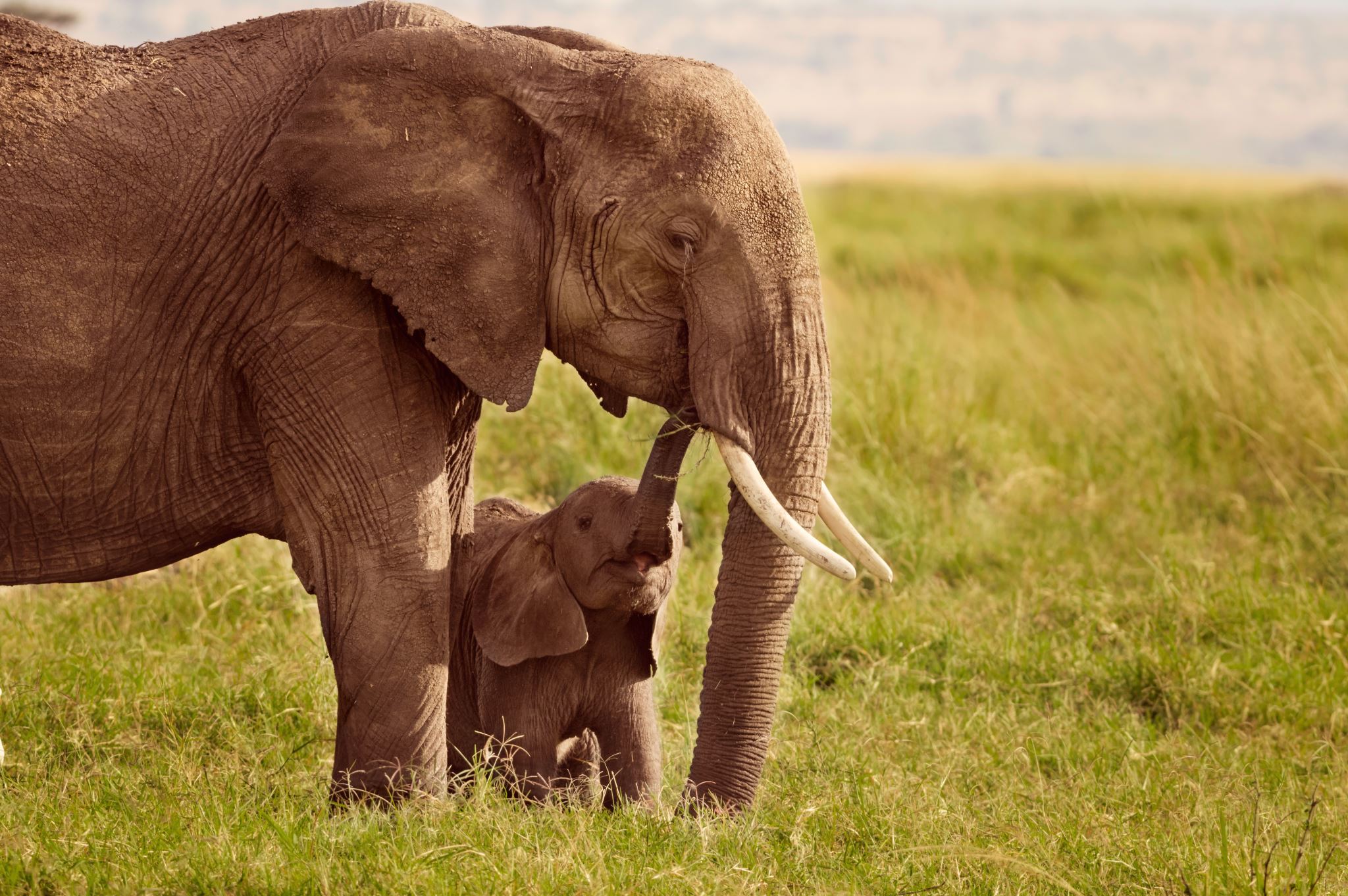 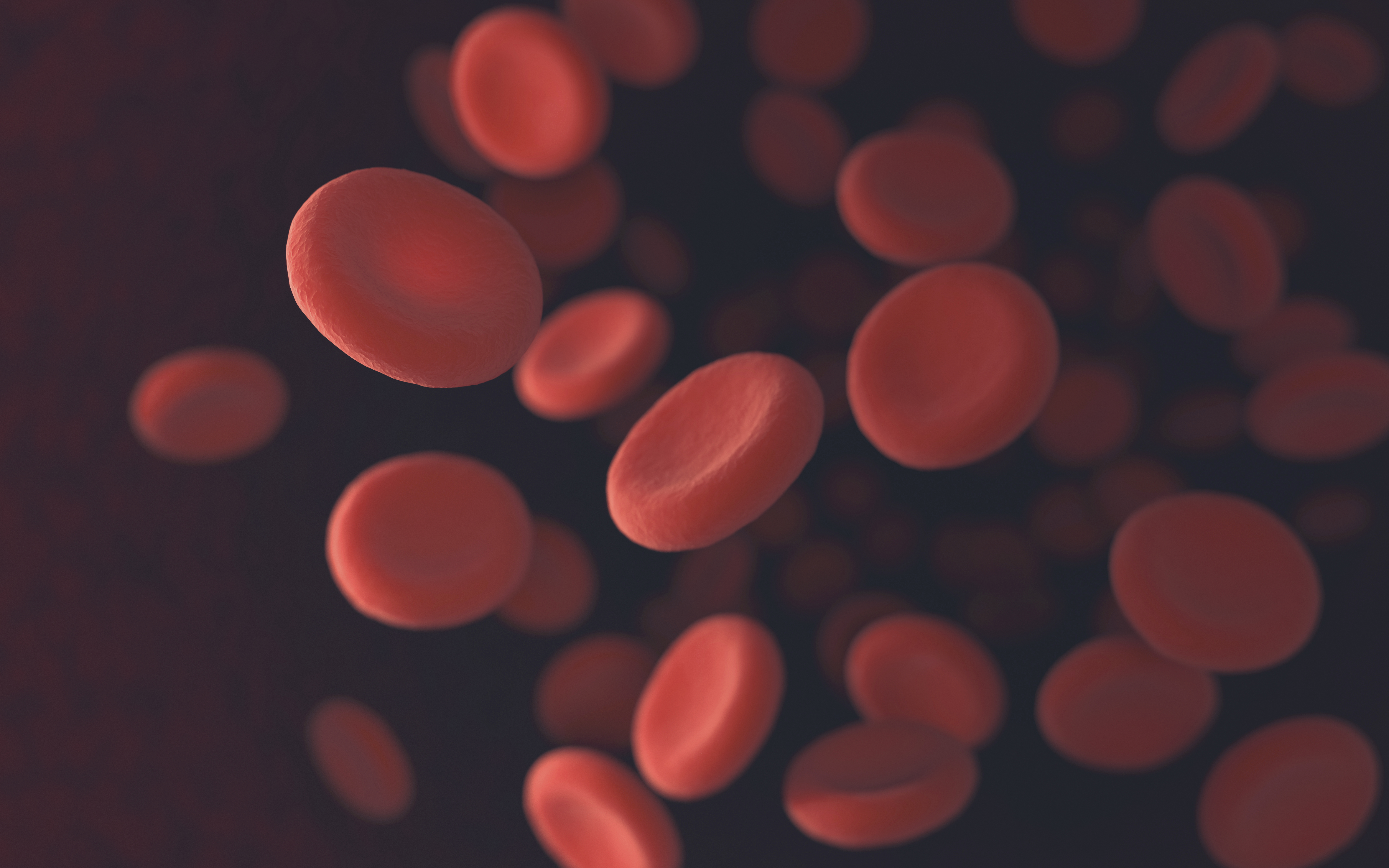 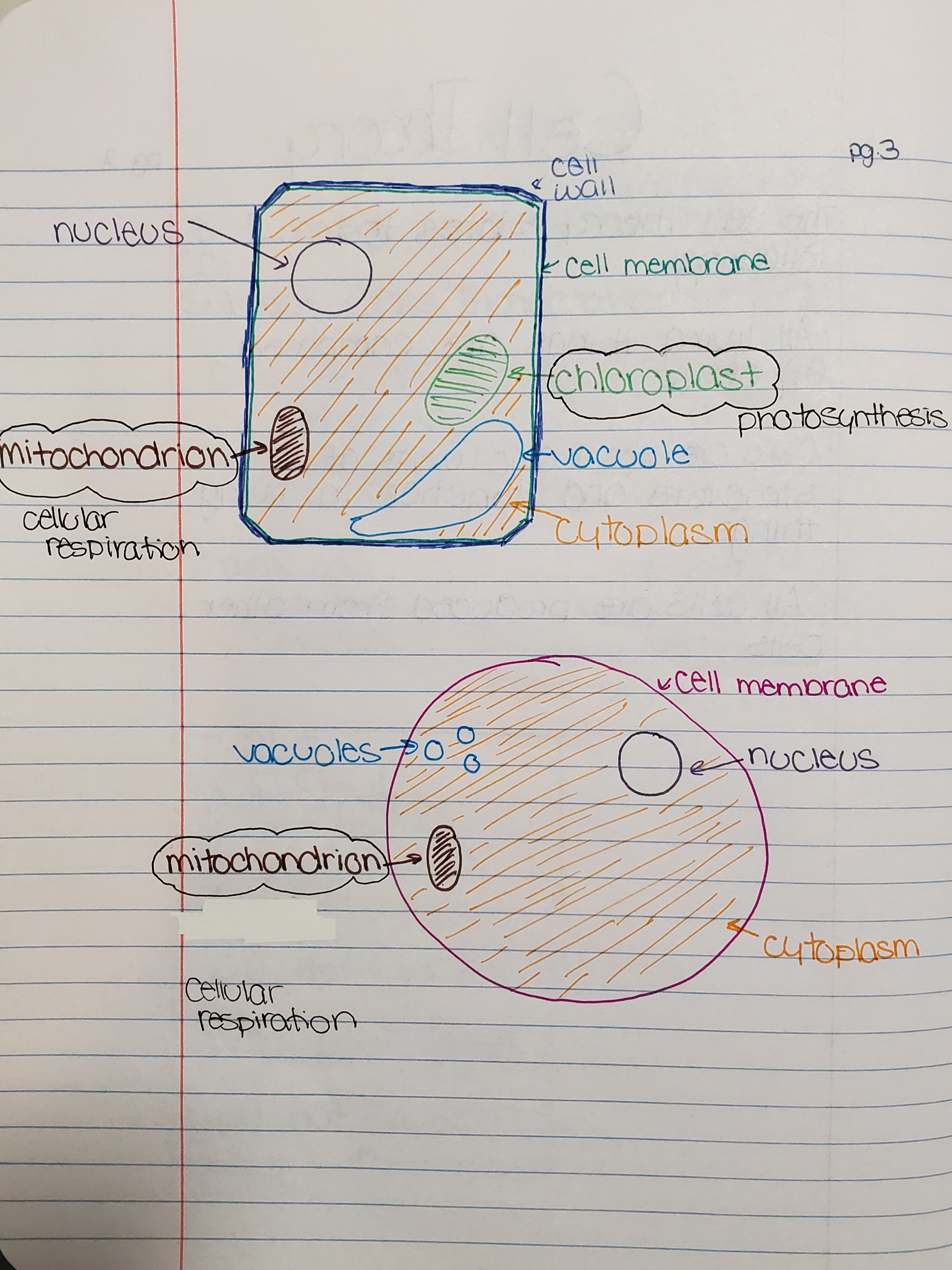 Plant Cell & Animal Cell
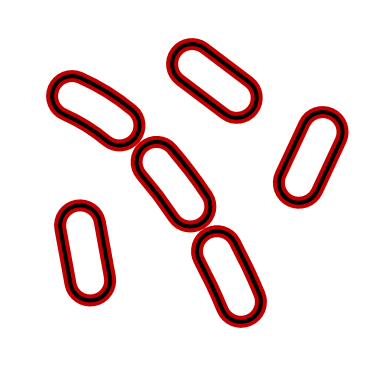 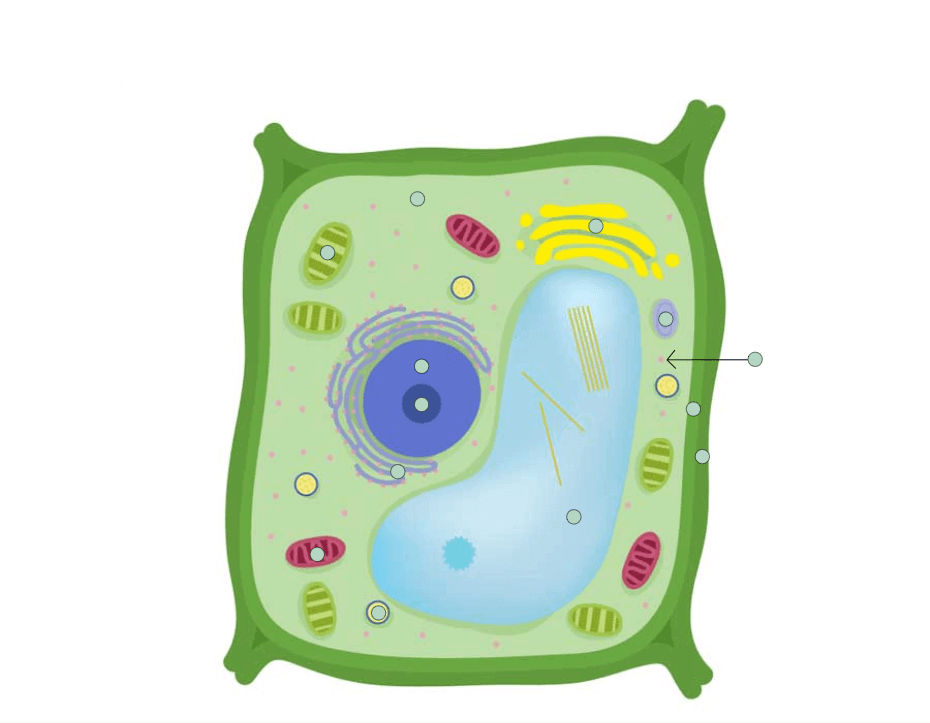 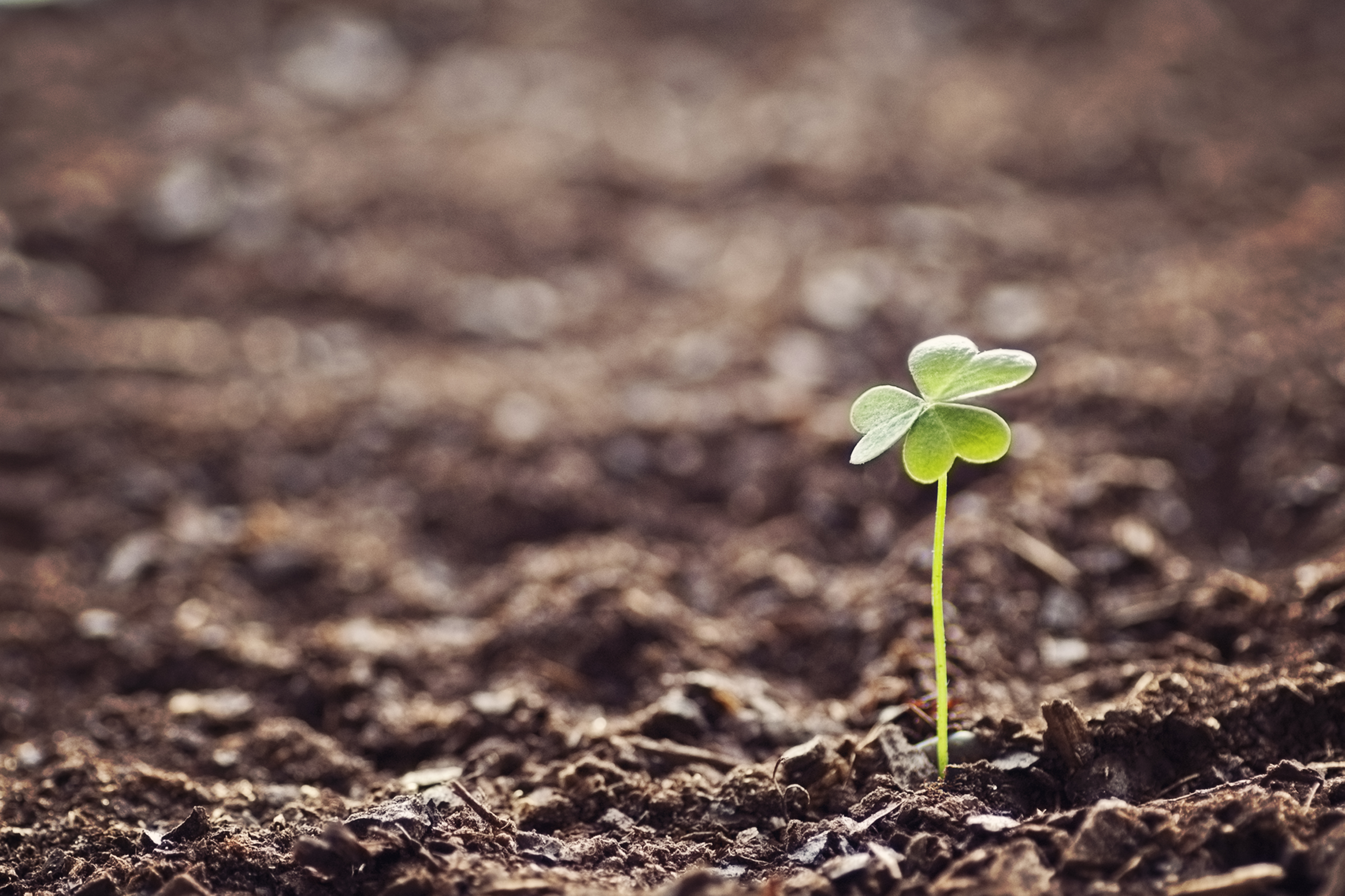 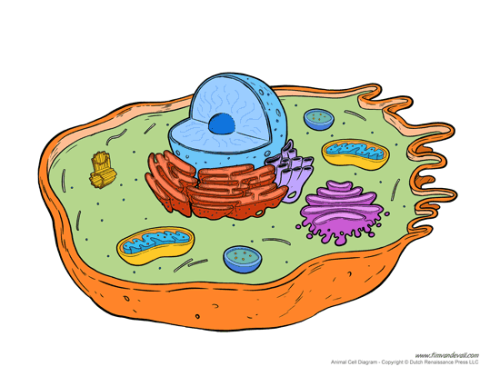 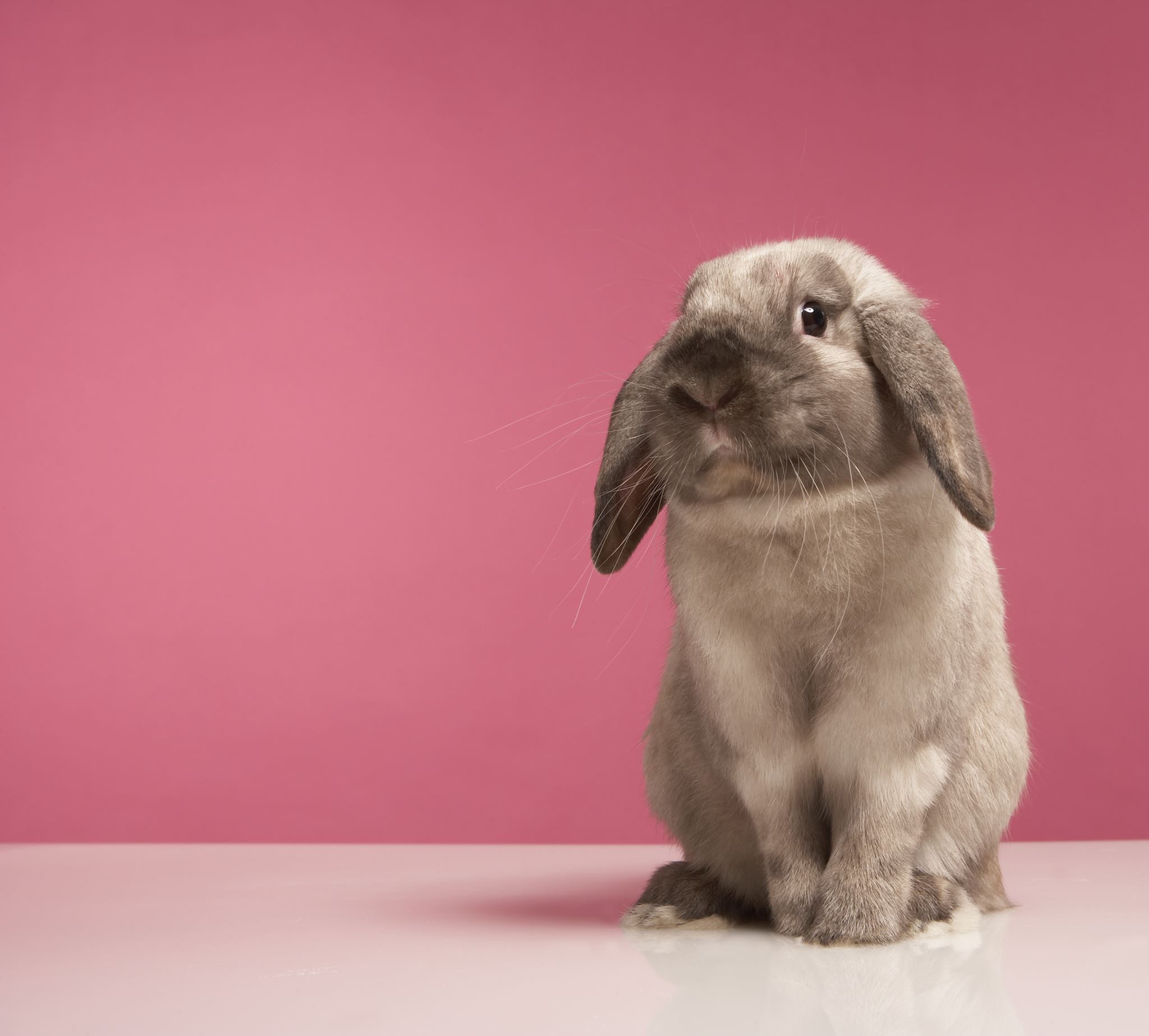 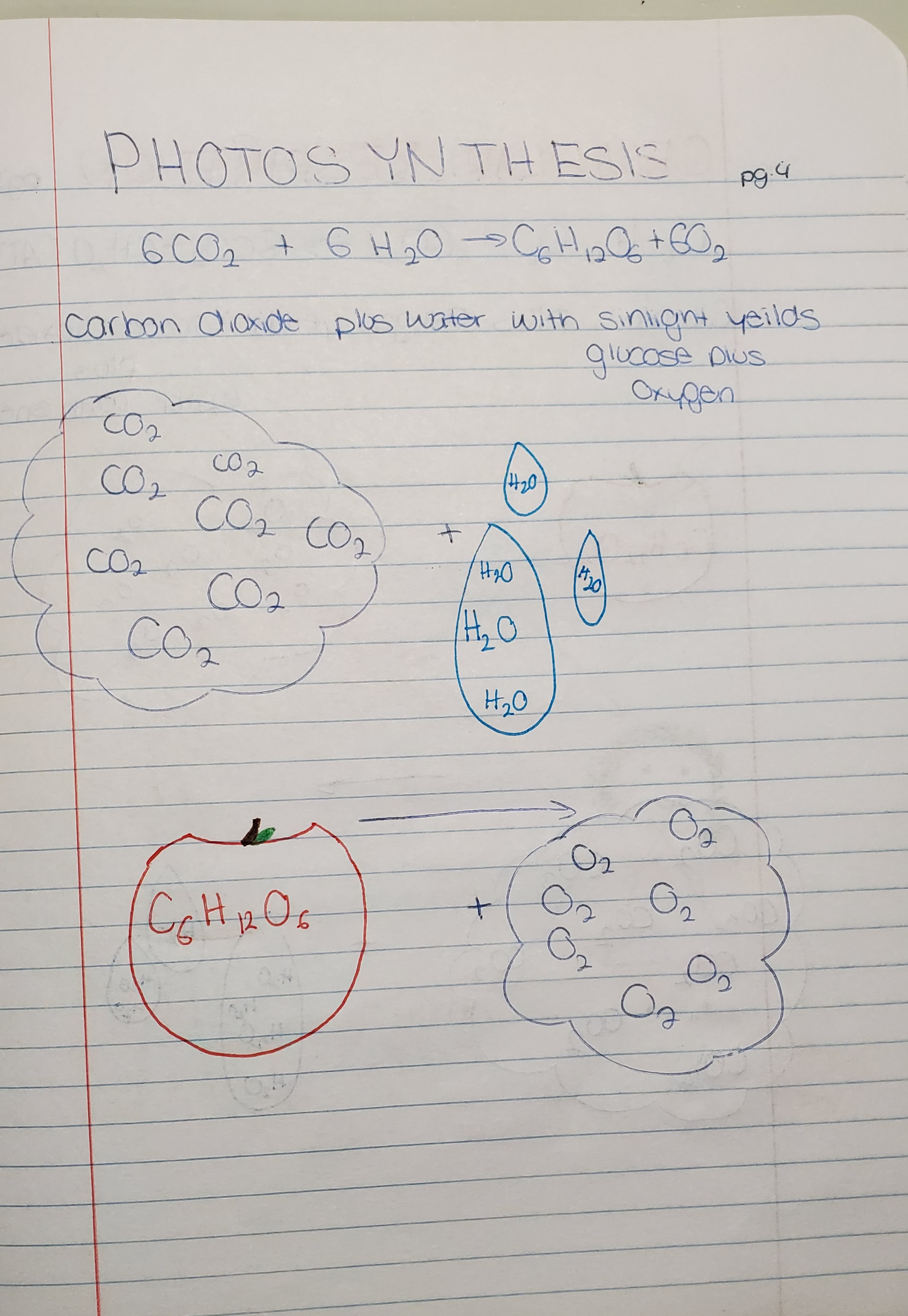 Photosynthesis
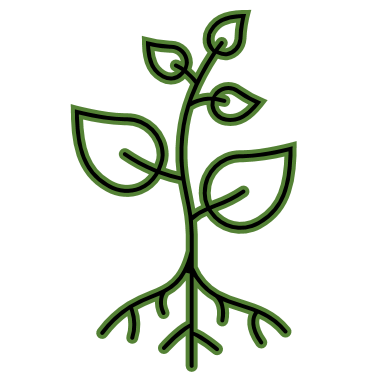 Formula- 6CO2+6H2O=C6H12O6+60
Carbon Dioxide plus water with sunlight yields glucose plus oxygen.
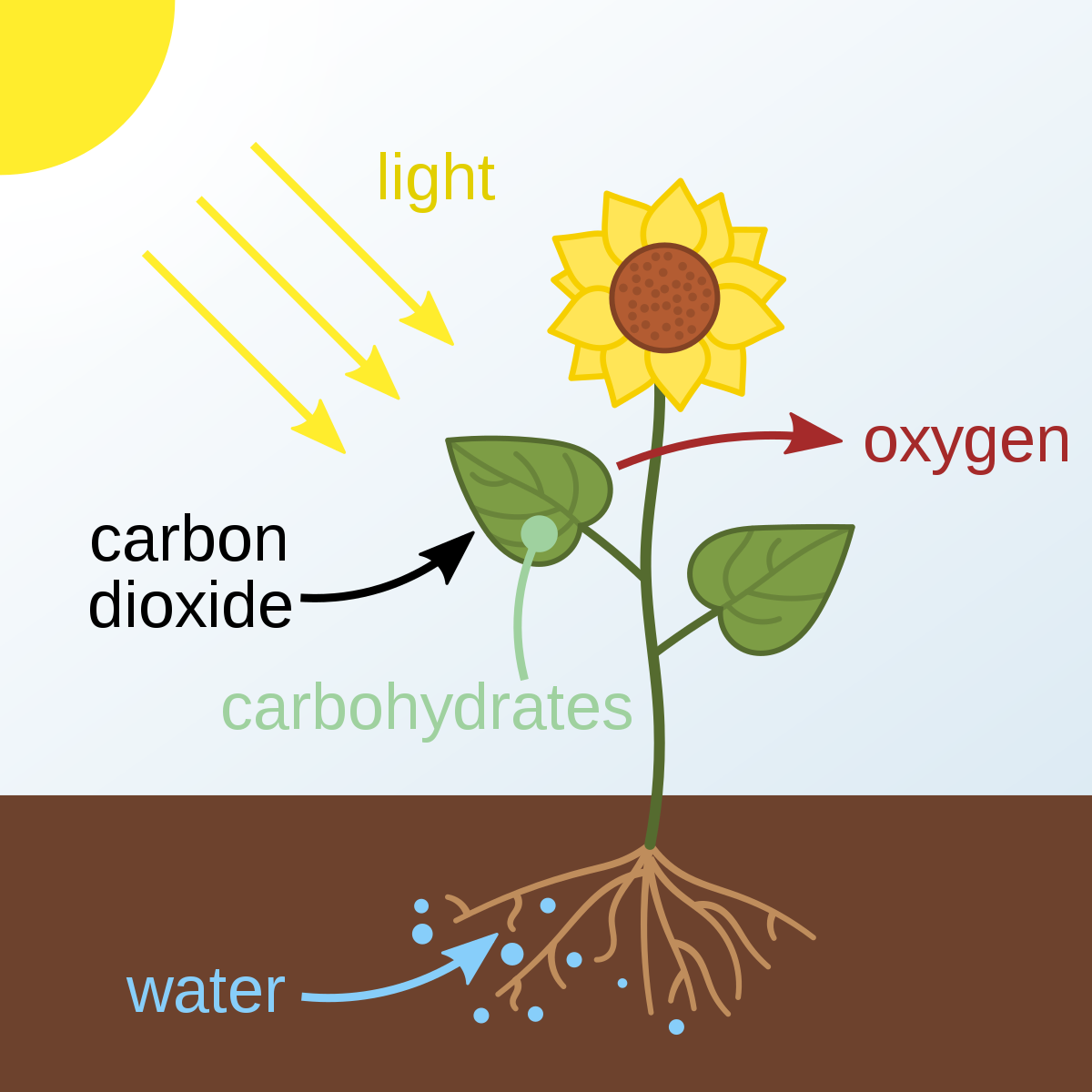 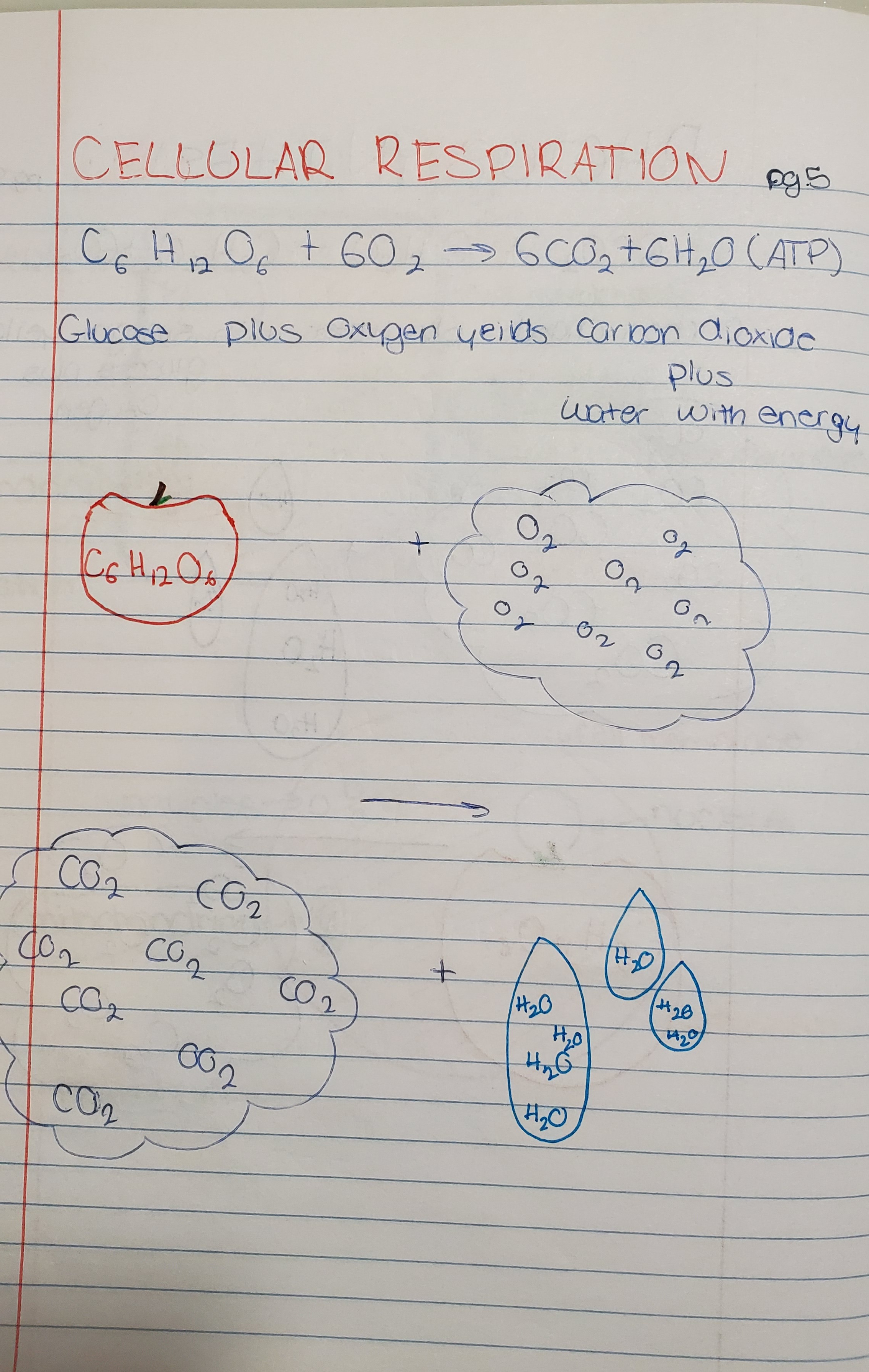 Cellular Respiration
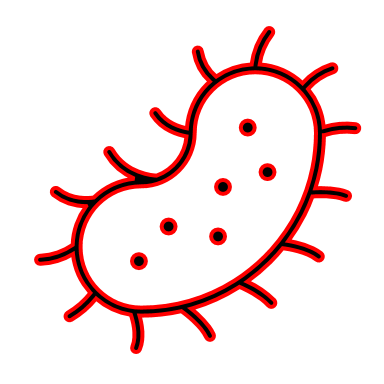 Formula- C6H12O6+6O2=6CO2+6H2O (ATP)
Glucose plus oxygen yields carbon dioxide plus water with energy
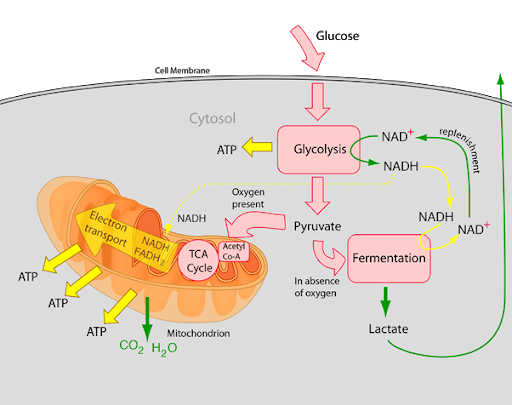 Photosynthesis, Cellular Respiration Cycle
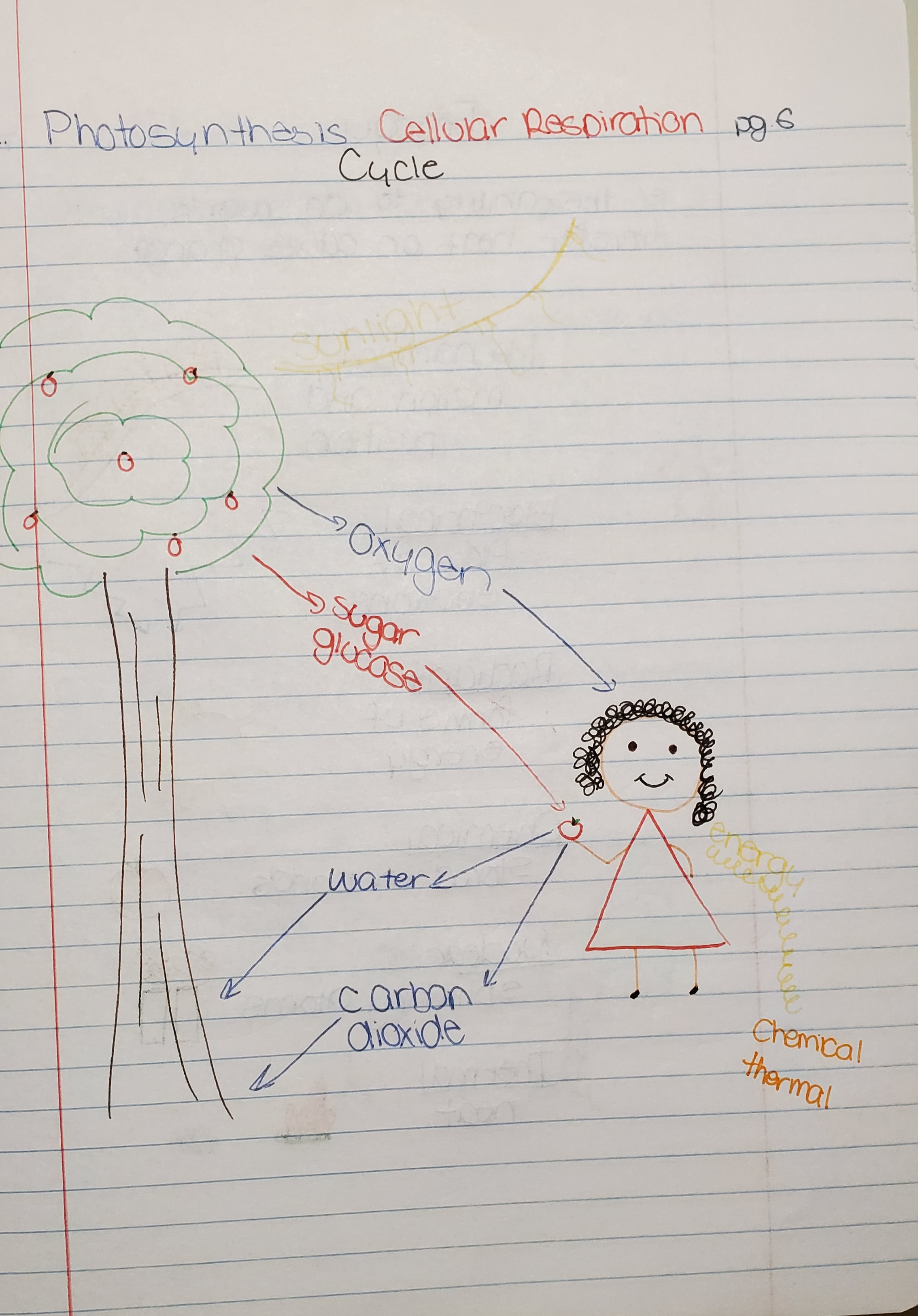 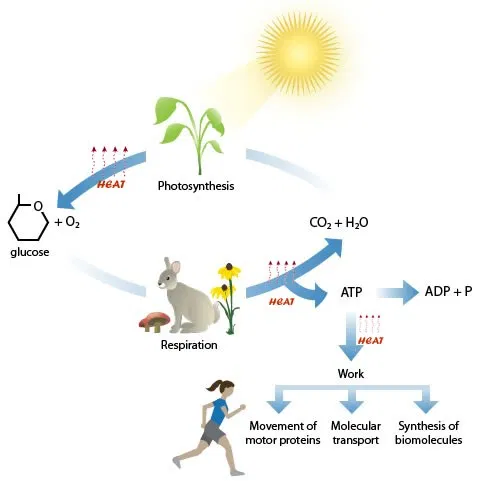 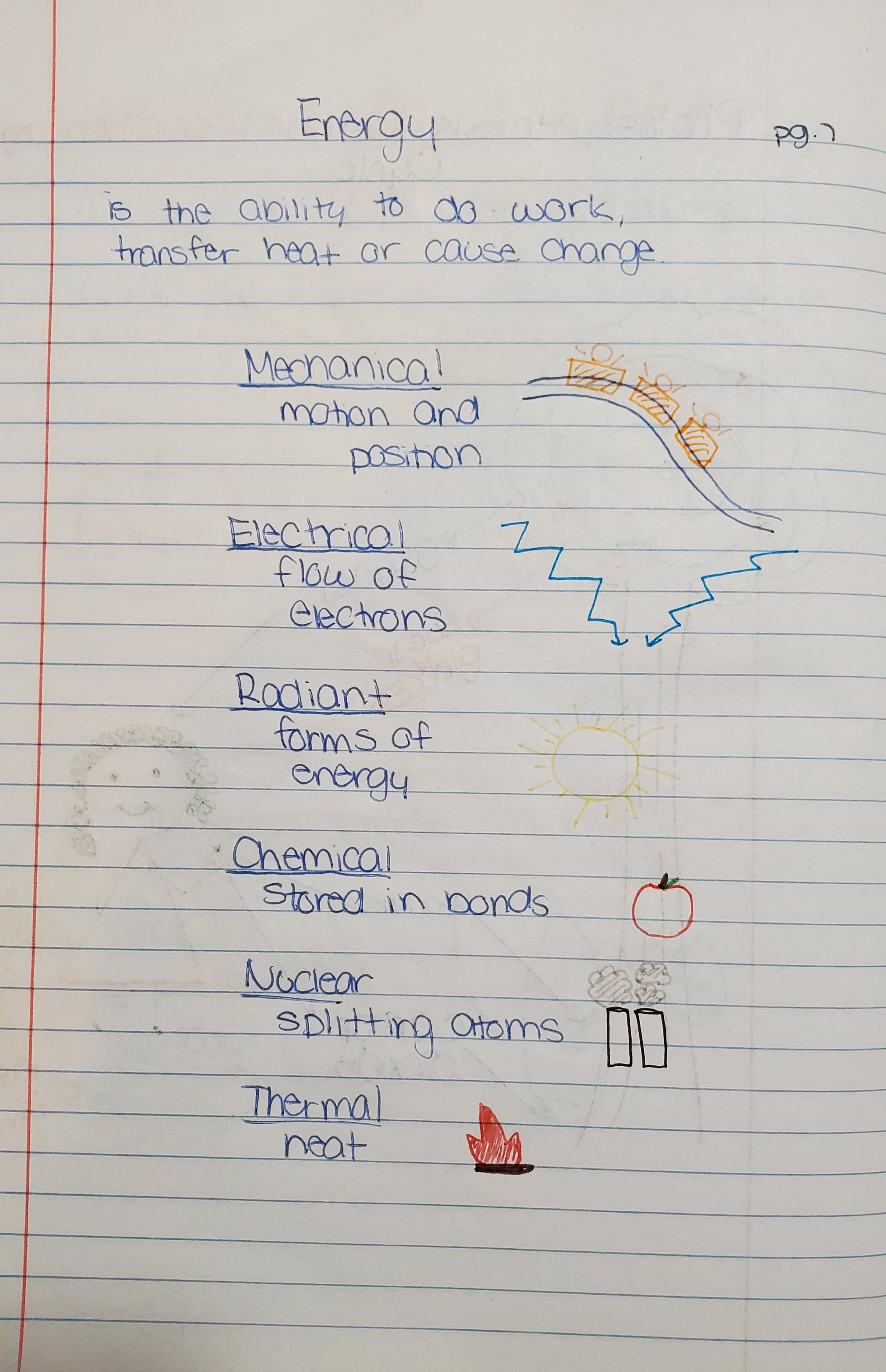 Energy
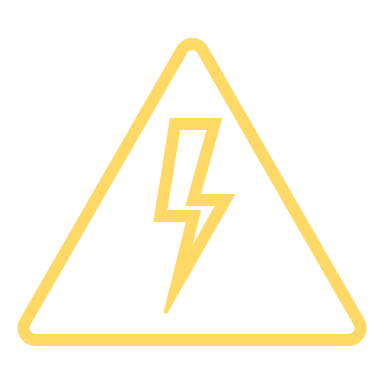 Energy is the ability to do work, transfer heat, or cause change.
Mechanical- motion and position

Electrical- flow of electrons

Radiant- forms of energy

Chemical- stored in bond

Nuclear- splitting atoms

Thermal- heat
This must be the last page in the PowerPoint
Instructions
Turn your notes into a complete, detailed PowerPoint presentation. You must do more than just insert photos of your notes, but you may include the pictures you drew as part of your presentation. You may use internet pictures as well and you can be creative with the fonts and colors.